OFICINA JÚRIDICA
BOLETÍN JURIDICO
JULIO
2021
GARANTIAS CONTRACTUALES
Sentencia Consejo de Estado 65466 de 2021
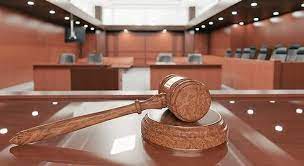 La obligación de pago del asegurador surge como consecuencia de la efectiva realización del riesgo asegurado, lo cual supone no solo la prueba del siniestro sino también necesariamente de la cuantía de la pérdida.
En este sentido se pronunció el Consejo de Estado con fundamento en el artículo 1077 del Código de Comercio, reiterando que todo asegurado le corresponde demostrarle a la aseguradora que ocurrió el siniestro, así como la estimación de la cuantía del perjuicio.
En el caso y frente a un Contrato regido por las normas del derecho privado, se precisó, que no puede entenderse surgida la obligación del asegurador si con antelación el asegurado y/o beneficiario no presenta una reclamación, sin que interese la denominación que se le atribuya a la misma, como lo fue en su momento una resolución.
La Sala procede a resolver el recurso de apelación interpuesto por la parte actora contra la sentencia del 14 de agosto de 2019, proferida por el Tribunal Administrativo de Boyacá, mediante la cual se resolvió lo siguiente (se transcribe de forma literal, incluso con posibles errores):
PRIMERO: DECLARAR probada la excepción denominada ‘inexistencia de causal de nulidad’ propuesta por el Instituto de Vivienda de Interés Social y Reforma Urbana INVITU, hoy ECOVIVIENDA.
SEGUNDO: NEGAR la objeción por error grave formulado por la apoderada de la parte demandante.
TERCERO: NEGAR las pretensiones de la demanda instaurada por la Constructora en proyectos y obras civiles –CIPROC LTDA., contra el Instituto de Vivienda de Interés Social y Reforma Urbana, hoy ECOVIVIENDA(...) (negrillas del texto original).
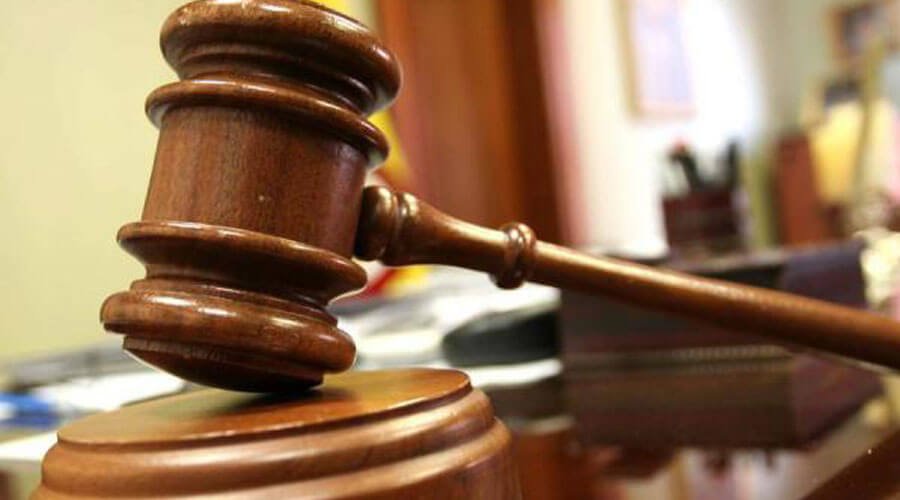 En la demanda se afirmó que las resoluciones por medio de las cuales el Instituto de Vivienda de Interés Social y Reforma Urbana de Tunja declaró la ocurrencia del siniestro de estabilidad de obra incurrieron en falsa motivación.
Los reparos concretos del recurso de apelación interpuesto por la parte actora consistieron en que las “resoluciones” demandadas incurrieron en falsa motivación, pues, a su juicio, los conceptos y los informes en los que se fundamentó el Invitu para expedir tales “actos administrativos” no ofrecían certidumbre sobre las supuestas fallas constructivas de la urbanización Pinos de Oriente.
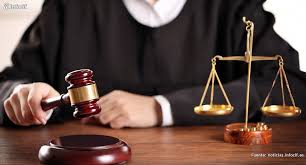 No queda duda de las fallas en la construcción de las viviendas de la urbanización Pinos de Oriente, en cuanto no se cumplieron las normas de resistencia ni las especificaciones técnicas en cuanto a la cimentación, a la estructura de concreto y a la mampostería, así como en la cubierta, con lo cual los habitantes corrían peligro, tanto así que se recomendó reubicar unas familias.

No es cierto que el informe de la sociedad boyacense de ingenieros y arquitectos solamente haya tomado como referencia una sola vivienda, pues de aquel se advierte que se visitó cada una de las manzanas de la urbanización
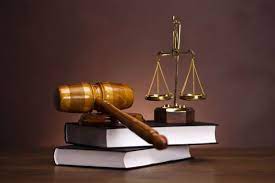 En el informe se hicieron recomendaciones, tanto así que en ellos se sugirió intervenir la construcción ante los daños y, sobre todo, por los defectos estructurales advertidos en las viviendas de la urbanización Pinos de Oriente, situación que, según lo consignado en el informe de la sociedad boyacense de ingenieros y arquitectos representaba un peligro para sus habitantes, al punto de que se recomendó la reubicación de unas familias “previendo la ocurrencia de un posible desastre”.
BOLETÍN JURÍDICO
GRACIAS
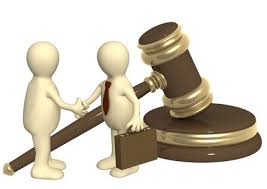